Wexford County Council Agent Information Day
Construction Product Regulations 2023
Firestopping
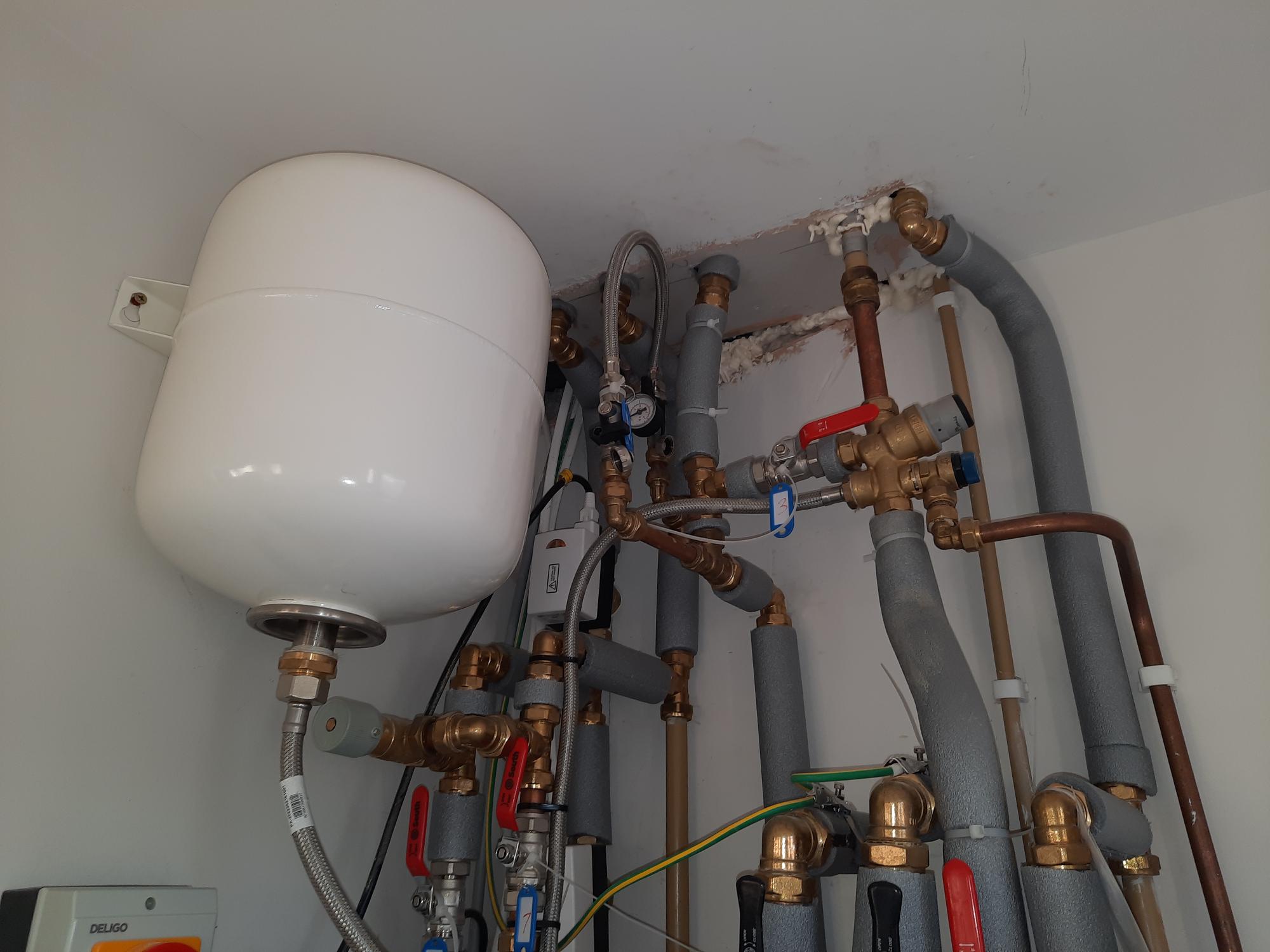 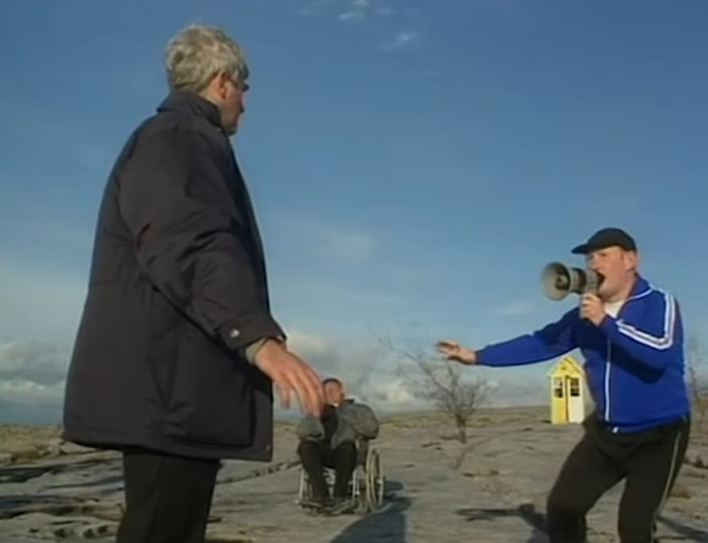 What’s new in CPR 2023
On-line sales
New Competent National Authority – NBCMSO
Proactive Market Surveillance
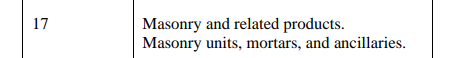 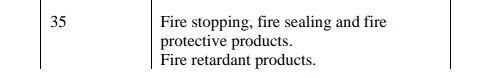 Original CPR 2013
Competent National Authorities
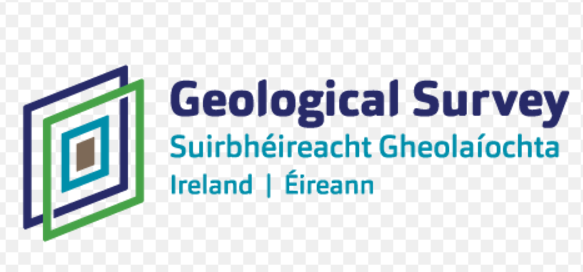 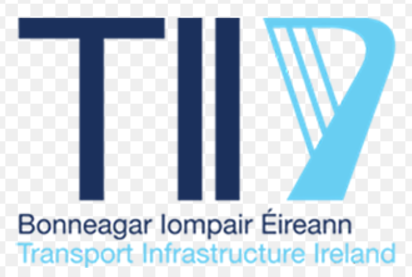 Origin of CPR – 1989 - EEC
EU Regulations 305/2011 (CPR) & 1020/2019 (MSR)

Manufacturers Affix CE mark

Declarations of Performance
Harmonised European Standards
888 hENs
MANDATORY
Searching Harmonised Standards
Low Voltage Directive EU 2014/35 
Cabinet
Construction Product Regulations – EU305/2011 
Trays 
Enclosures
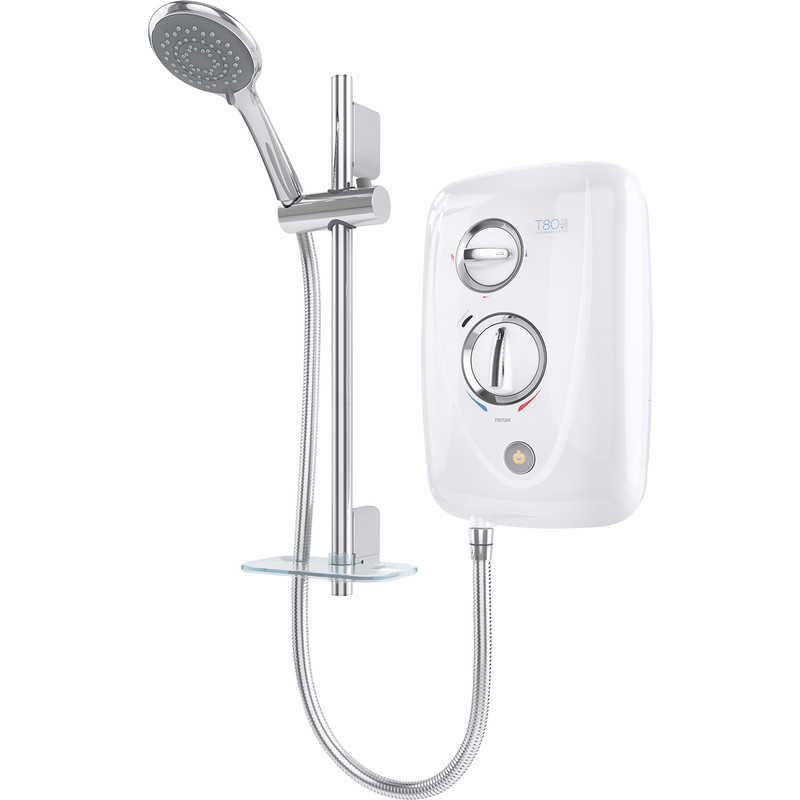 Concrete Blocks
EN 771-3                           DoP
EN 12620 Aggregates for Concrete & SR16
NSAI Cert for FPC
Instructions/Health & Safety
Traceability
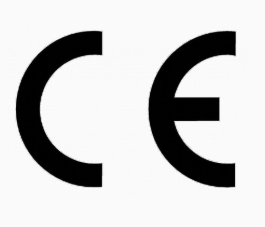 Lintels…
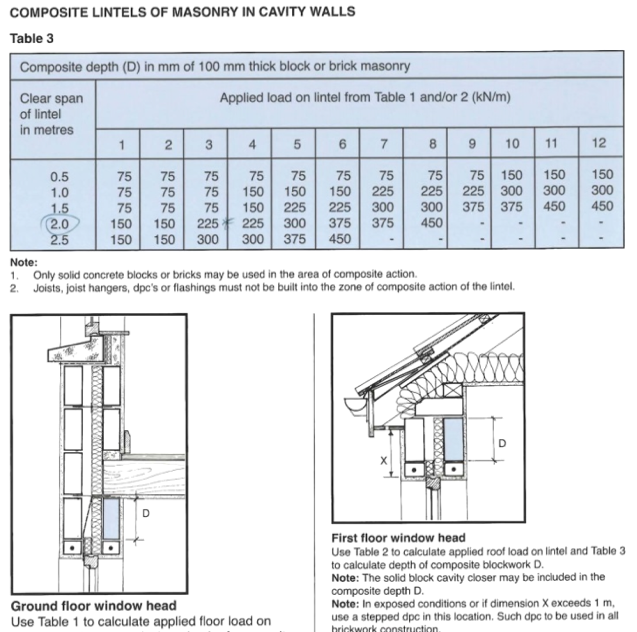 Manufacturer’s Instructions……
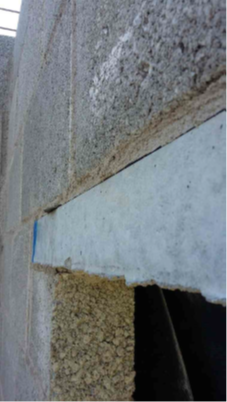 Lintels…
Intended Use……
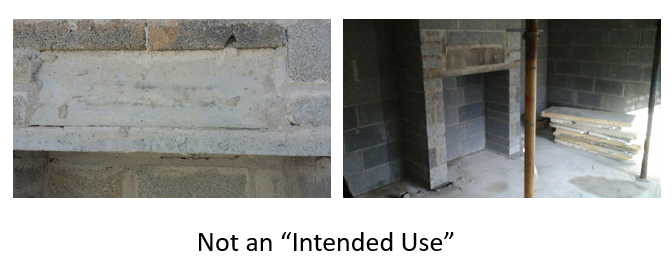 Damp Proof Membranes & Radon Barriers
DPMs - CE Marking
Radon Barriers - IBA Certs
Market Surveillance
Authorised Officers
Inspections take Samples
Notices & Corrective Actions
Product Recalls by Ministerial Order
Offences & Penalties
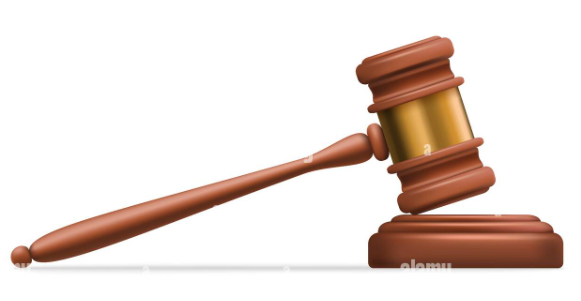 Brexit
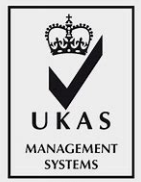 UK Notified Bodies are no longer EU Notified Bodies
UK Manufacturers need an EU-27 ‘notified body’ - BRE now in Ireland
Validity of British Board of Agrement Certificates (BBA Certs)
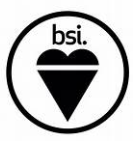 Irish Building Regulations
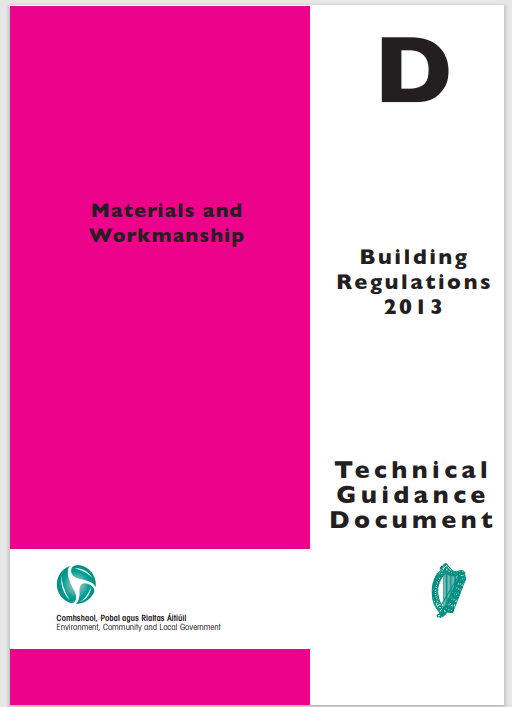 CE Marked, ETA (National Annexes) or IBA through NSAI
Performance in Use
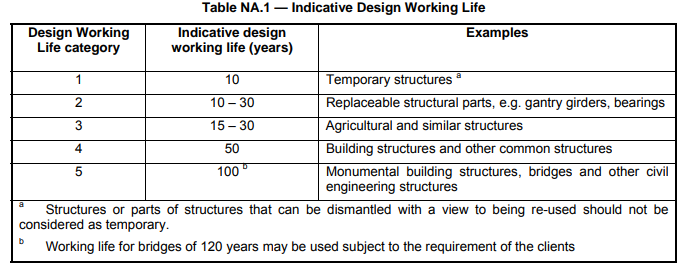 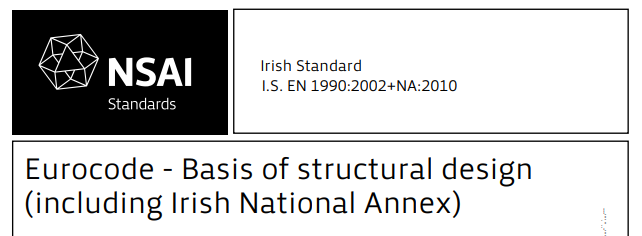 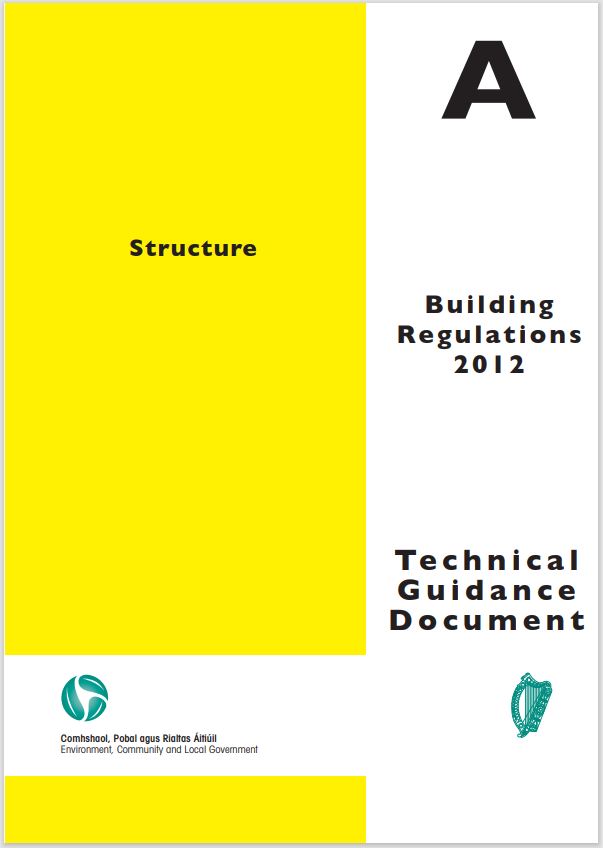 Design Life
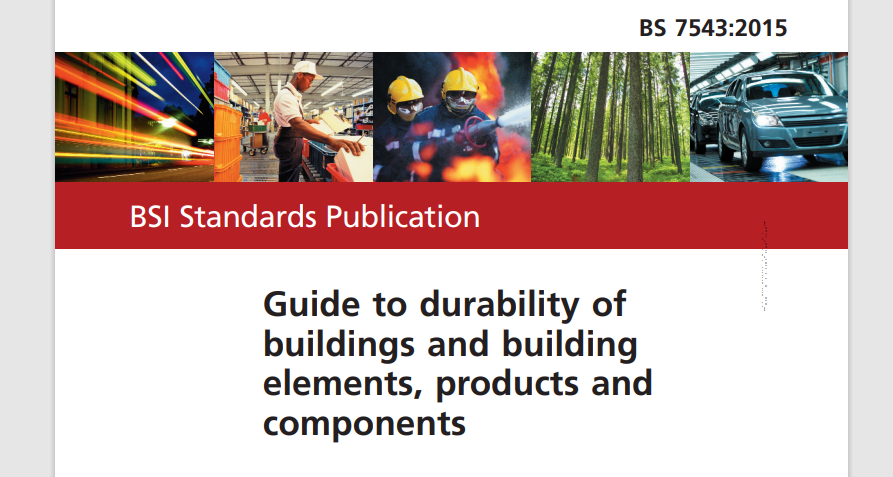 Modern Methods of Construction
NSAI Certification
Insulated Concrete Formwork (ICF)
Light Guage Steel Structures (LGSS)
Timber Frame and Metal Web Joists
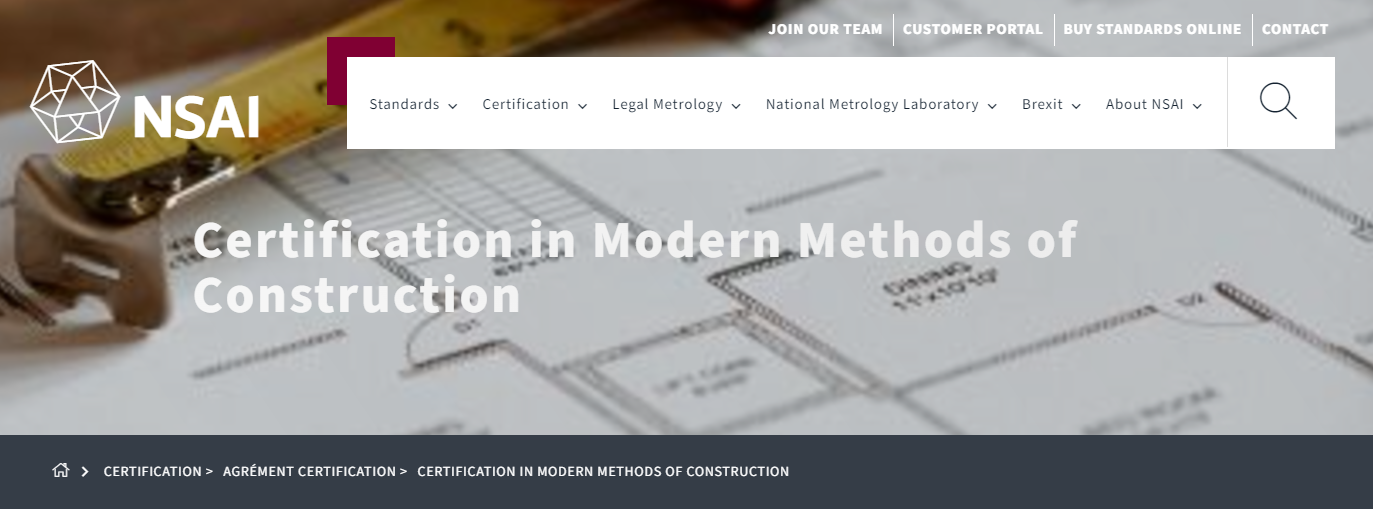 Log Cabins
LOCAL GOVERNMENT (SANITARY SERVICES) ACT, 1948.
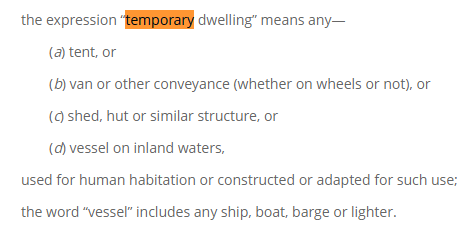 ICSMS & RAPEX
ICSMS
Information and Communication System for Market Surveillance

RAPEX
Rapid Alert
Thank You